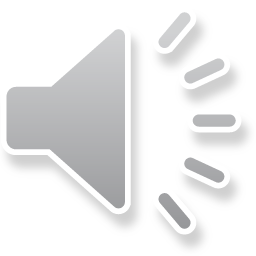 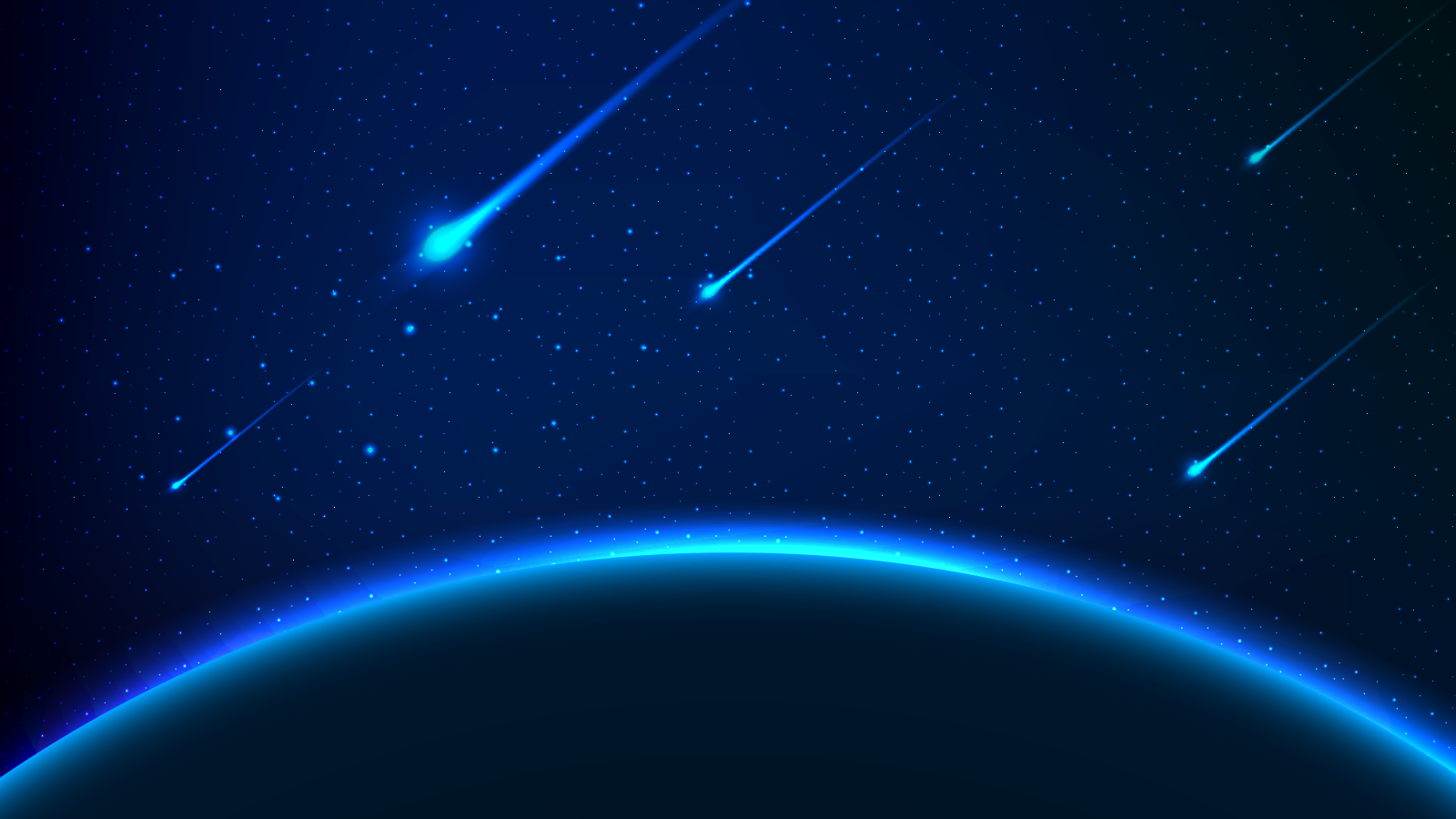 BUSINESSPPT TEMPLATE
Please replace the text, modify the text, you can also copy copy you content directly to this. Please replace the text, modify the text, you can also copy copy you content directly to this. Please replace the text, modify the text, you can also copy copy you content directly to this. Please replace the text, modify the text, you can also copy copy you content directly to this.
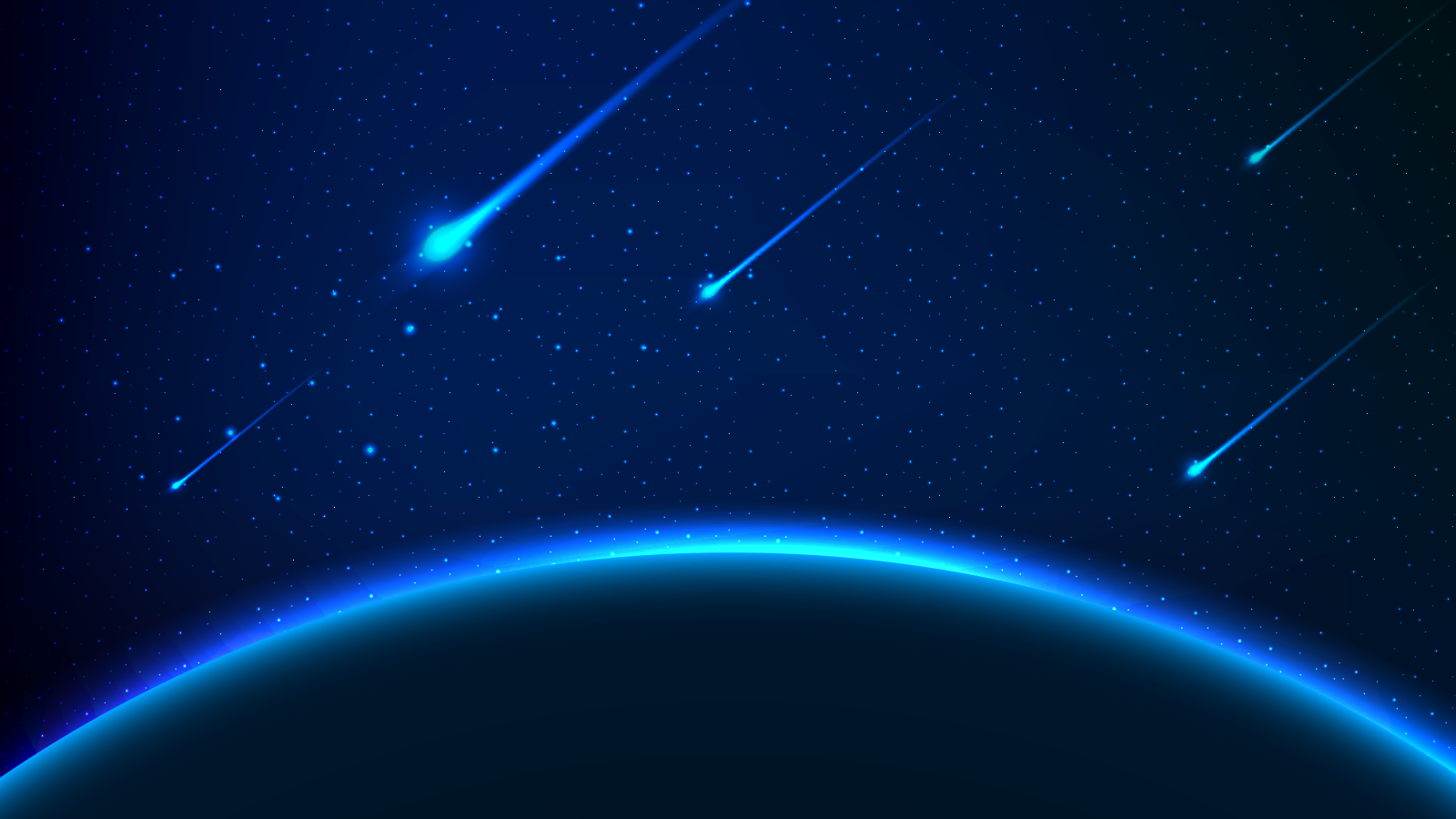 1
ANNUAL WORK SUMMARY
WORK OF THE UPS
2
CONTENTS
PROJECT PROJECT
3
4
NEXT YEAR WORK PLAN
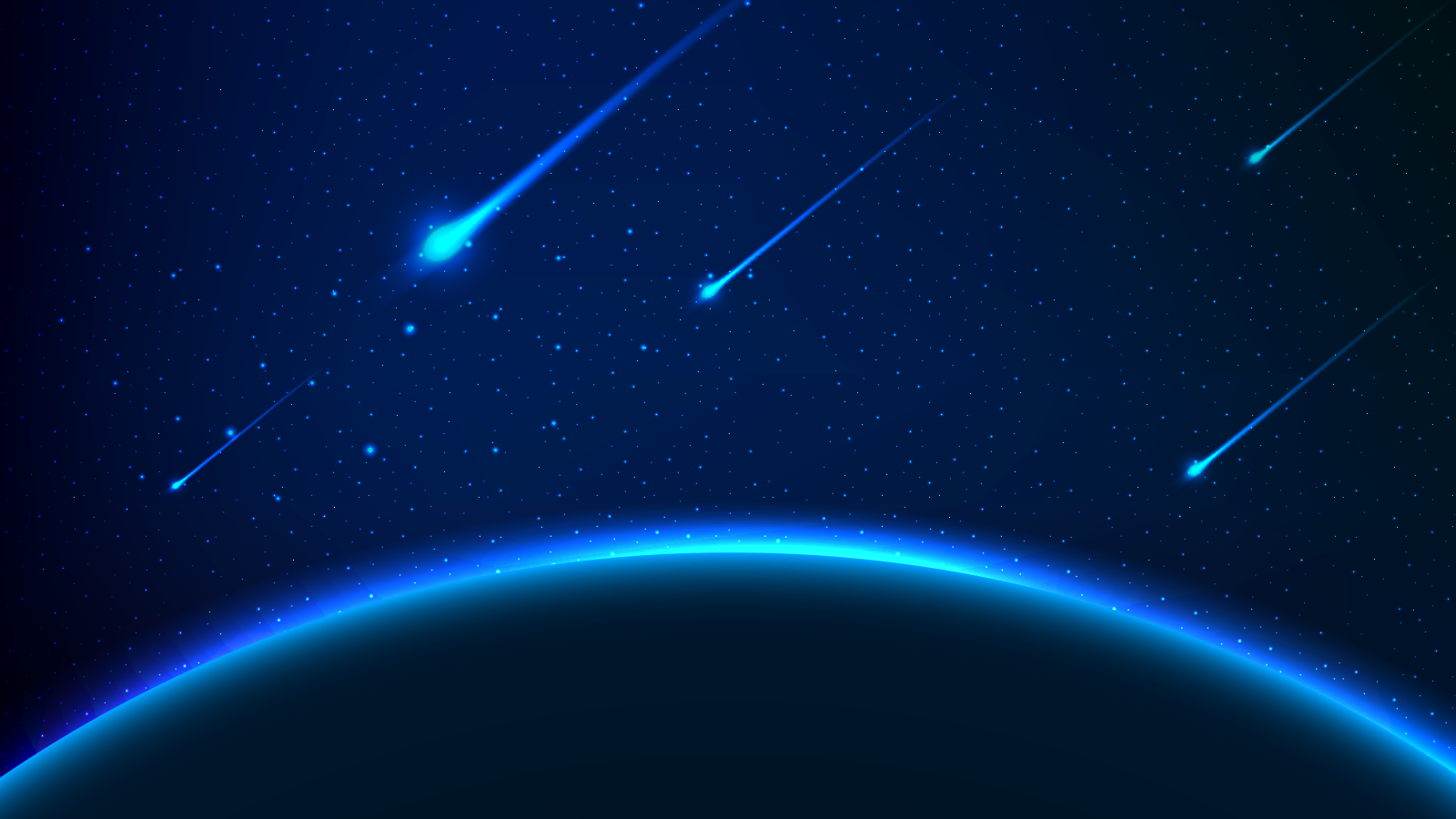 PART
Overview of the annual work
Add relevant title text
Add relevant title text
Add relevant title text
Add relevant title text
2019Overview of the annual work
2019 WORK SUMMARY
Please replace the text
Please replace the text
Add the relevant title, add the related title, add the related title, add the related title. Add the relevant title, add the related title, add the related title, add the related title. Add the relevant title, add the related title, add the related title, add the related title. Add the relevant title, add the related title, add the related title, add the related title. Add the relevant title, add the related title, add the related title, add the related title. Add the relevant title, add the related title, add the related title, add the related title.
Add the relevant title, add the related title, add the related title, add the related title. Add the relevant title, add the related title, add the related title, add the related title. Add the relevant title, add the related title, add the related title, add the related title. Add the relevant title, add the related title, add the related title, add the related title. Add the relevant title, add the related title, add the related title, add the related title. Add the relevant title, add the related title, add the related title, add the related title.
2019Overview of the annual work
2019 WORK SUMMARY
Please replace the text
Please replace the text
Please replace text, click add-about, headline modify text content, also can copy your content to this directly ly.
Please replace text, click add-about, headline modify text content, also can copy your content to this directly ly.
Please replace text, click add-about, headline modify text content, also can copy your content to this directly ly.
Please replace text, click add-about, headline modify text content, also can copy your content to this directly ly.
Please replace text, click add-about, headline modify text content, also can copy your content to this directly ly.
Please replace text, click add-about, headline modify text content, also can copy your content to this directly ly.
Please replace the text
Please replace the text
Please replace text, click add-about, headline modify text content, also can copy your content to this directly ly.
Please replace text, click add-about, headline modify text content, also can copy your content to this directly ly.
Please replace text, click add-on, headline modify text content, also can copy your content to this Directly. Please replace text, click add headline, click add the text content, also can copy your content to this Directly. Please replace text, click add headline about, click add the text content, also can copy your content to this directly ly.
2019Overview of the annual work
2019 WORK SUMMARY
Please replace the text
Please replace the text
Please replace the text
Please replace the text
Please replace text, click add-about, headline modify text content, also can copy your content to this directly ly.
Please replace text, click add-about, headline modify text content, also can copy your content to this directly ly.
Please replace text, click add-about, headline modify text content, also can copy your content to this directly ly.
Please replace text, click add-about, headline modify text content, also can copy your content to this directly ly.
2017
Please replace text, click add-about, headline modify text content, also can copy your content to this directly ly.
2019Overview of the annual work
2019 WORK SUMMARY
Please replace text, click add-about, headline modify text content, also can copy your content to this directly ly.
Please replace text, click add-about, headline modify text content, also can copy your content to this directly ly.
01
02
Text content
Text content
Text content
Text content
Please replace text, click add-about, headline modify text content, also can copy your content to this directly ly.
Please replace text, click add-about, headline modify text content, also can copy your content to this directly ly.
04
03
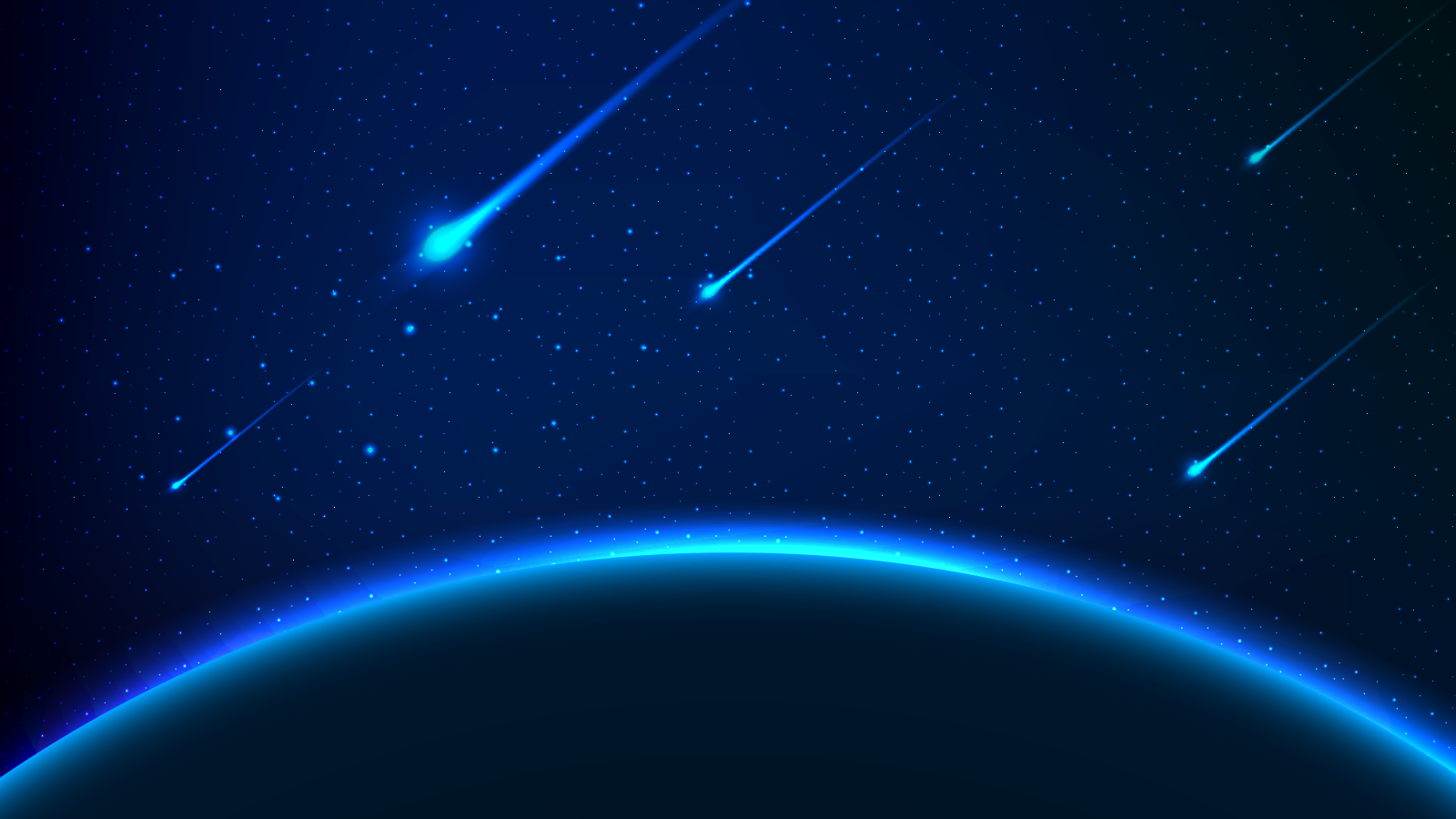 PART
Completion of the work
Add relevant title text
Add relevant title text
Add relevant title text
Add relevant title text
2019Overview of the annual work
2019 WORK SUMMARY
Please replace the text content, add the relevant title, modify the text content, or copy your content directly to this. Please replace the text content, add the relevant title, modify the text content, or copy your content directly to this. Please replace the text content, add the relevant title, modify the text content, or copy your content directly to this. Please replace the text content, add the relevant title, modify the text content, or copy your content directly to this. Please replace the text content, add the relevant title, modify the text content, or copy your content directly to this.
Click to replace text
Please replace the text content, add the relevant title, modify the text content, or copy your content directly to this. Please replace the text content, add the relevant title, modify the text content, or copy your content directly to this. Please replace the text content, add the relevant title, modify the text content, or copy your content directly to this.
Please replace the text content, add the relevant title, modify the text content, or copy your content directly to this. Please replace the text content, add the relevant title, modify the text content, or copy your content directly to this. Please replace the text content, add the relevant title, modify the text content, or copy your content directly to this.
2019Overview of the annual work
2019 WORK SUMMARY
93%
Please replace text, click add-about, headline modify text content, also can copy your content to this directly ly.
82%
Please replace text, click add-about, headline modify text content, also can copy your content to this directly ly.
70%
Please replace text, click add-about, headline modify text content, also can copy your content to this directly ly.
68%
Please replace text, click add-about, headline modify text content, also can copy your content to this directly ly.
2019Overview of the annual work
2019 WORK SUMMARY
Text content
Text content
Please replace the text
Please replace the text
Please replace the text
Please replace the text
Please replace text, click add-about, headline modify text content, also can copy your content to this directly ly.
Please replace text, click add-about, headline modify text content, also can copy your content to this directly ly.
Please replace text, click add-about, headline modify text content, also can copy your content to this directly ly.
Please replace text, click add-about, headline modify text content, also can copy your content to this directly ly.
Text content
Text content
2019Overview of the annual work
2019 WORK SUMMARY
Please replace text, click add-about, headline modify text content, also can copy your content to this directly ly.。
Please replace text, click add-about, headline modify text content, also can copy your content to this directly ly.。
Please replace text, click add-about, headline modify text content, also can copy your content to this directly ly.。
Please replace the text
Please replace the text
Please replace the text
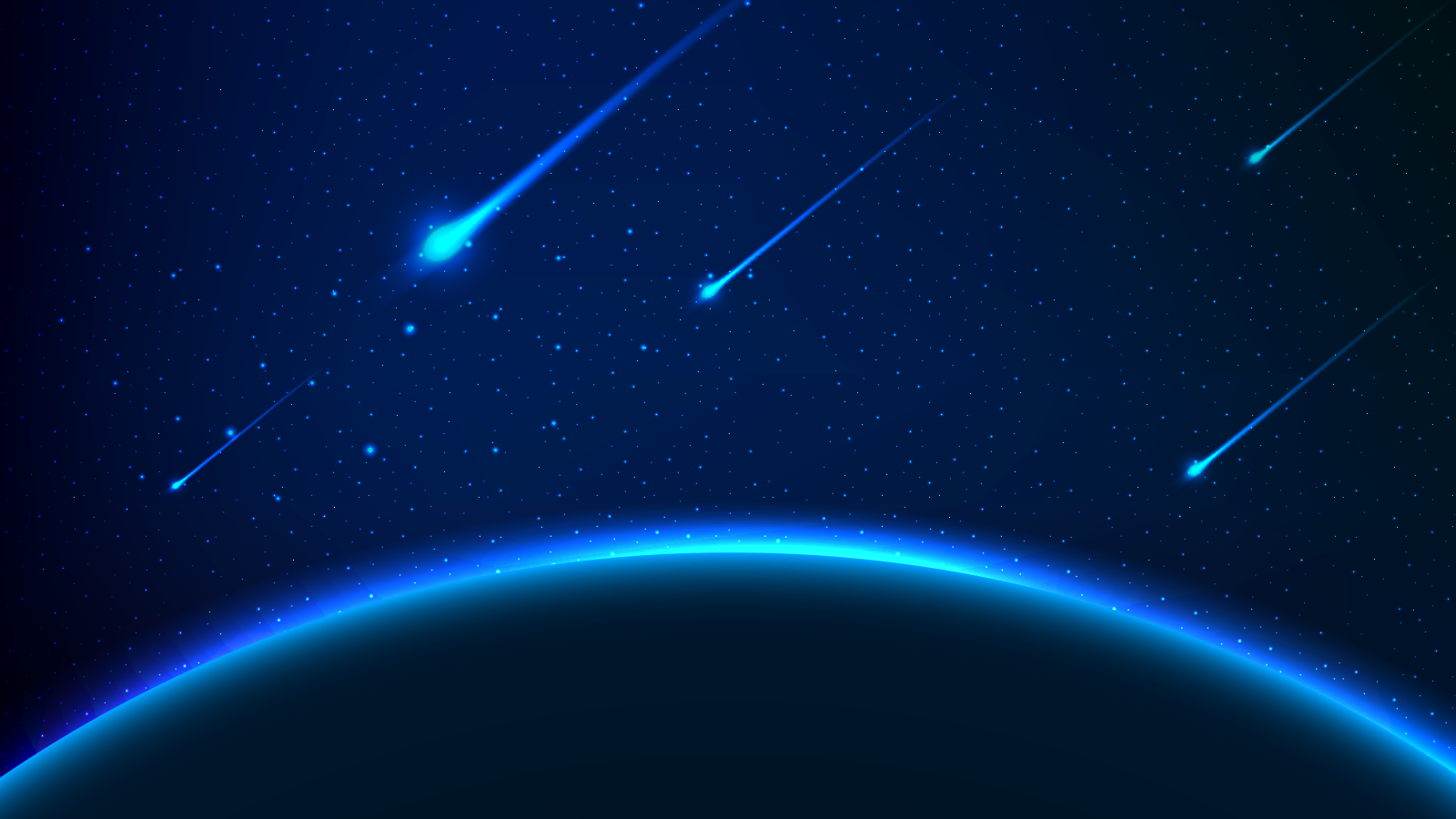 PART
Successful Project Showcase
Add relevant title text
Add relevant title text
Add relevant title text
Add relevant title text
2019 Overview of the annual work
Click to replace text
2019 WORK SUMMARY
Please replace the text content, add the relevant title, modify the text content, or copy your content directly to this. Please replace the text content, add the relevant title, modify the text content, or copy your content directly to this. Please replace the text content, add the relevant title, modify the text content, or copy your content directly to this.
Click to replace text
Click to replace text
Please replace the text content, add the relevant title, modify the text content, or copy your content directly to this. Please replace the text content, add the relevant title, modify the text content, or copy your content directly to this.
Please replace the text content, add the relevant title, modify the text content, or copy your content directly to this. Please replace the text content, add the relevant title, modify the text content, or copy your content directly to this.
Click to replace text
Please replace the text content, add the relevant title, modify the text content, or copy your content directly to this. Please replace the text content, add the relevant title, modify the text content, or copy your content directly to this. Please replace the text content, add the relevant title, modify the text content, or copy your content directly to this. Please replace the text content, add the relevant title, modify the text content, or copy your content directly to this.
2019 Overview of the annual work
2019 WORK SUMMARY
Please replace the text
Please replace text, click add-about, headline modify text content, also can copy your content to this directly ly.。
1
Please replace the text
80%
60%
2
Please replace the text
Please replace the text
Please replace the text
Please replace text, click add-about, headline modify text content, also can copy your content to this directly ly.
Please replace text, click add-about, headline modify text content, also can copy your content to this directly ly.
3
Please replace the text
93%
55%
Please replace the text
Please replace the text
4
Please replace the text
Please replace text, click add-about, headline modify text content, also can copy your content to this directly ly.
Please replace text, click add-about, headline modify text content, also can copy your content to this directly ly.
2019 Overview of the annual work
2019 WORK SUMMARY
01
04
Please replace the textPlease replace text, click add-about, headline modify text content, also can copy your content to this directly ly.
Please replace the textPlease replace text, click add-about, headline modify text content, also can copy your content to this directly ly.
02
05
Please replace the textPlease replace text, click add-about, headline modify text content, also can copy your content to this directly ly.
Please replace the textPlease replace text, click add-about, headline modify text content, also can copy your content to this directly ly.
03
06
Please replace the textPlease replace text, click add-about, headline modify text content, also can copy your content to this directly ly.
Please replace the textPlease replace text, click add-about, headline modify text content, also can copy your content to this directly ly.
2019 Overview of the annual work
2019 WORK SUMMARY
Please replace text, click add-about, headline modify text content, also can copy your content to this directly ly.。
Please replace text, click add-about, headline modify text content, also can copy your content to this directly ly.。
Please replace text, click add-about, headline modify text content, also can copy your content to this directly ly.。
Please replace text, click add-about, headline modify text content, also can copy your content to this directly ly.。
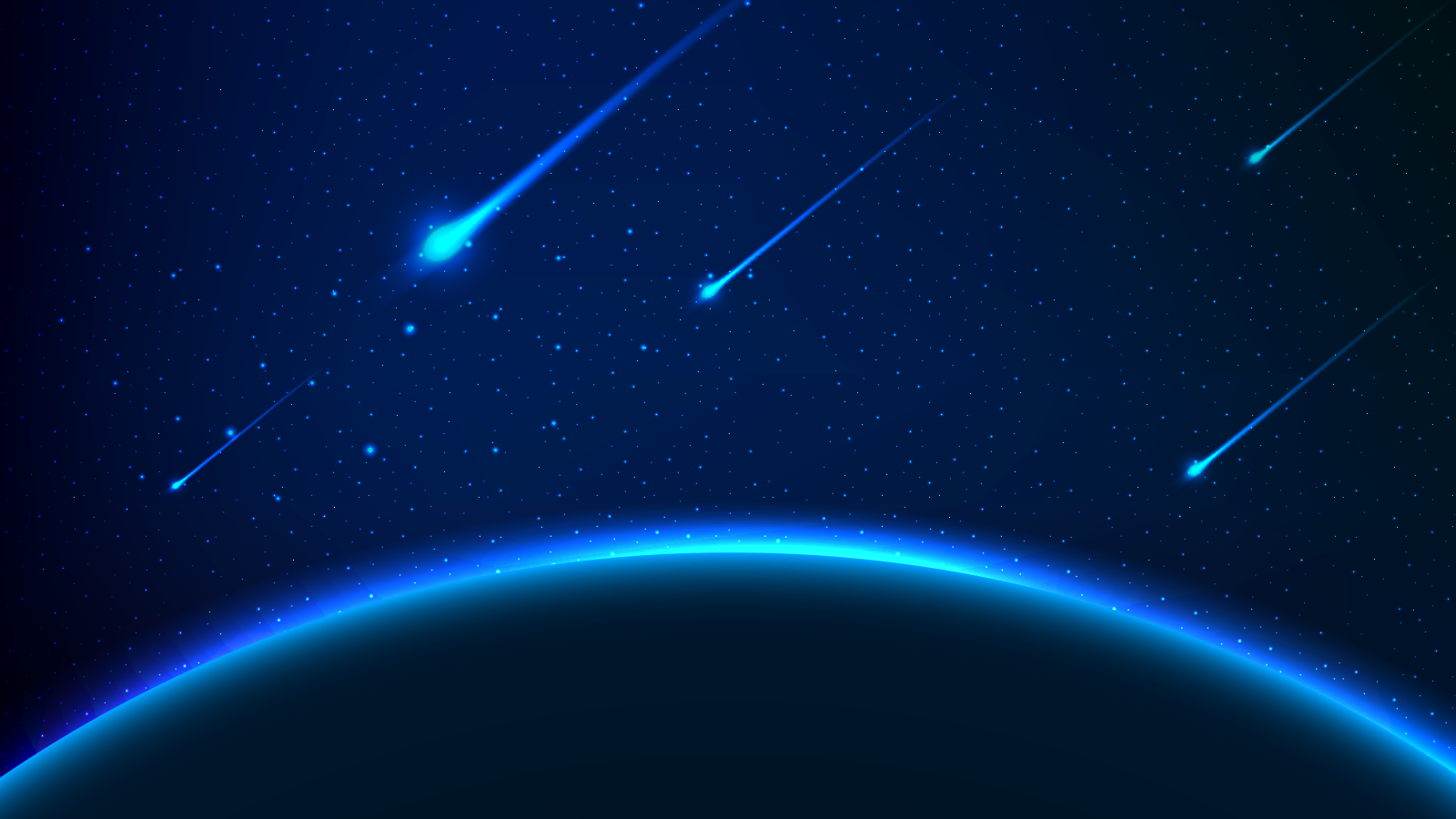 PART
Next year's work plan
Add relevant title text
Add relevant title text
Add relevant title text
Add relevant title text
2019Overview of the annual work
Click to replace text
2019 WORK SUMMARY
Please replace the text content, add the relevant title, modify the text content, or copy your content directly to this. Please replace the text content, add the relevant title, modify the text content, or copy your content directly to this. Please replace the text content, add the relevant title, modify the text content, or copy your content directly to this.
Click to replace text
Please replace the text content, add the relevant title, modify the text content, or copy your content directly to this. Please replace the text content, add the relevant title, modify the text content, or copy your content directly to this. Please replace the text content, add the relevant title, modify the text content, or copy your content directly to this.
2019Overview of the annual work
2019 WORK SUMMARY
Please replace the text
Please replace the text
Please replace the text
Please replace the text
Please replace the text
Please replace text, click add-about, headline modify text content, also can copy your content to this directly ly.
Please replace text, click add-about, headline modify text content, also can copy your content to this directly ly.
Please replace text, click add-about, headline modify text content, also can copy your content to this directly ly.
Please replace text, click add-about, headline modify text content, also can copy your content to this directly ly.
Please replace text, click add-about, headline modify text content, also can copy your content to this directly ly.
2019Overview of the annual work
2019 WORK SUMMARY
2019
Please replace the text
Please replace the text
Please replace the text
Please replace the text
Please replace text, click add-about, headline modify text content, also can copy your content to this directly ly.。
Please replace text, click add-about, headline modify text content, also can copy your content to this directly ly.。
Please replace text, click add-about, headline modify text content, also can copy your content to this directly ly.。
2018
Please replace the text
2017
Please replace the text
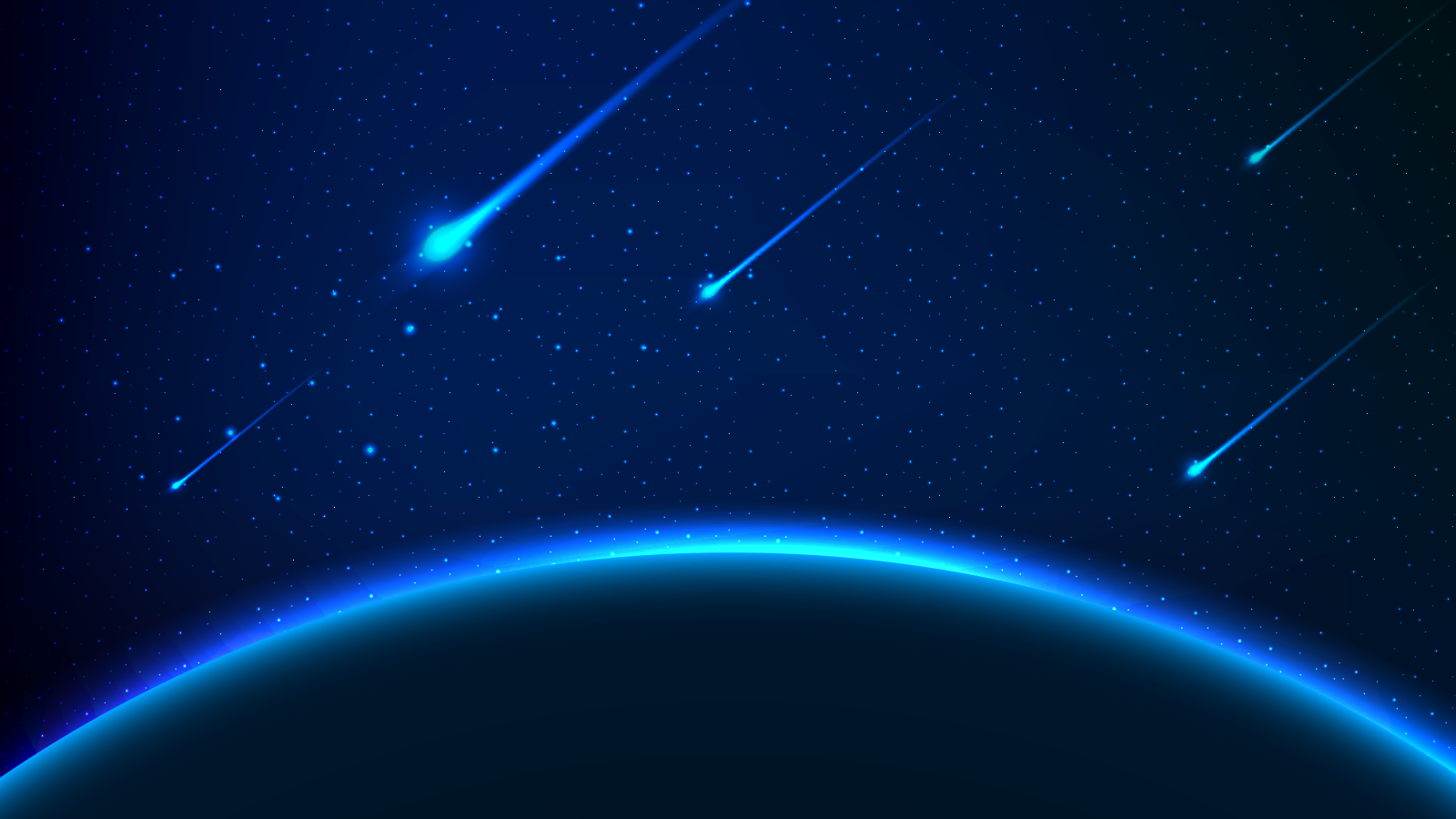 THANK YOU